GRAM  POSITIVE &  GRAM  NEGATIVE BACTERIA
(Foundation Block, Microbiology)
Lecturer name: Dr. Khalifa Binkhamis & Dr. Fawzia Alotaibi
Department of  Pathology, Microbiology Unit
1
Objectives:
By the end of this lecture, the student should able to:
Recall the general basic characteristics of bacteria
Differentiate between gram positive and gram negative bacteria.
Recall the classes and groups of gram positive bacteria, cocci and bacilli (rods)
Recall the classes and groups of gram negative bacteria, cocci and bacilli (rods)
2
Recall the common infections and diseases caused by these organisms
Recall the common identification characteristics of these groups
3
Bacterial cells
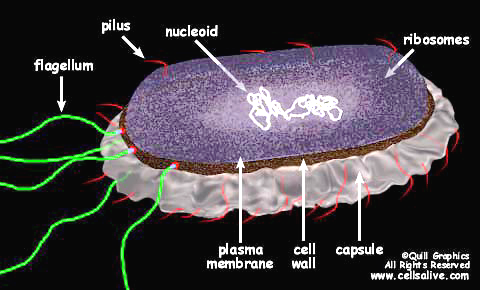 4
GRAM  STAIN
Developed in 1884 by the Danish physician Hans Christian Gram

An important tool in bacterial taxonomy, distinguishing so-called Gram-positive bacteria, which remain coloured after the staining procedure, from Gram-negative bacteria, which do not retain dye and need to be counter-stained.

Can be applied to pure cultures of bacteria or to clinical specimens
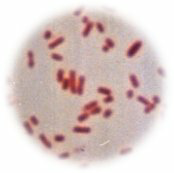 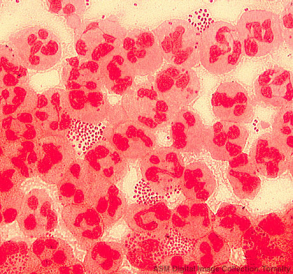 Top: Pure culture of E. coli 
(Gram-negative rods)
Bottom: Neisseria gonorrhoeae in a smear of urethral pus
(Gram-negative cocci, with pus cells)
5
CELL WALL
Gram positive cell wall
Gram negative cell wall
Consists of 
a thick, homogenous sheath of peptidoglycan 20-80 nm thick
tightly bound acidic polysaccharides, including teichoic acid and lipoteichoic acid
cell membrane
Retain crystal violet and stain purple
Consists of
an outer membrane containing lipopolysaccharide (LPS)
thin shell of peptidoglycan
periplasmic space
inner membrane
Lose crystal violet and stain pink from safranin counterstain
6
Gram Positive
Gram Negative
7
The Gram Stain
Gram's
Crystal
iodine
violet
Decolorise with
acetone
Gram-positives
appear purple
Counterstain with
e.g. methyl red
Gram-negatives
8
appear pink
9
Gram-positive rods
Gram-positive cocci
Gram-negative rods
Gram-negative cocci
10
Gram  positive bacteria
Cocci                                            Bacilli

Aerobic /facltative          Anaerobe                      
Anaerobe                      Peptostreptococci

Staphylococci
Streptococci
Enterococcci
             Aerobic/facultative anaerobe                                  Anaerobic 
                      Cornybacterium
                      Listeria                                                                Clostridium 
                      Nocardia
                      Latobacillus ,Bacillus
11
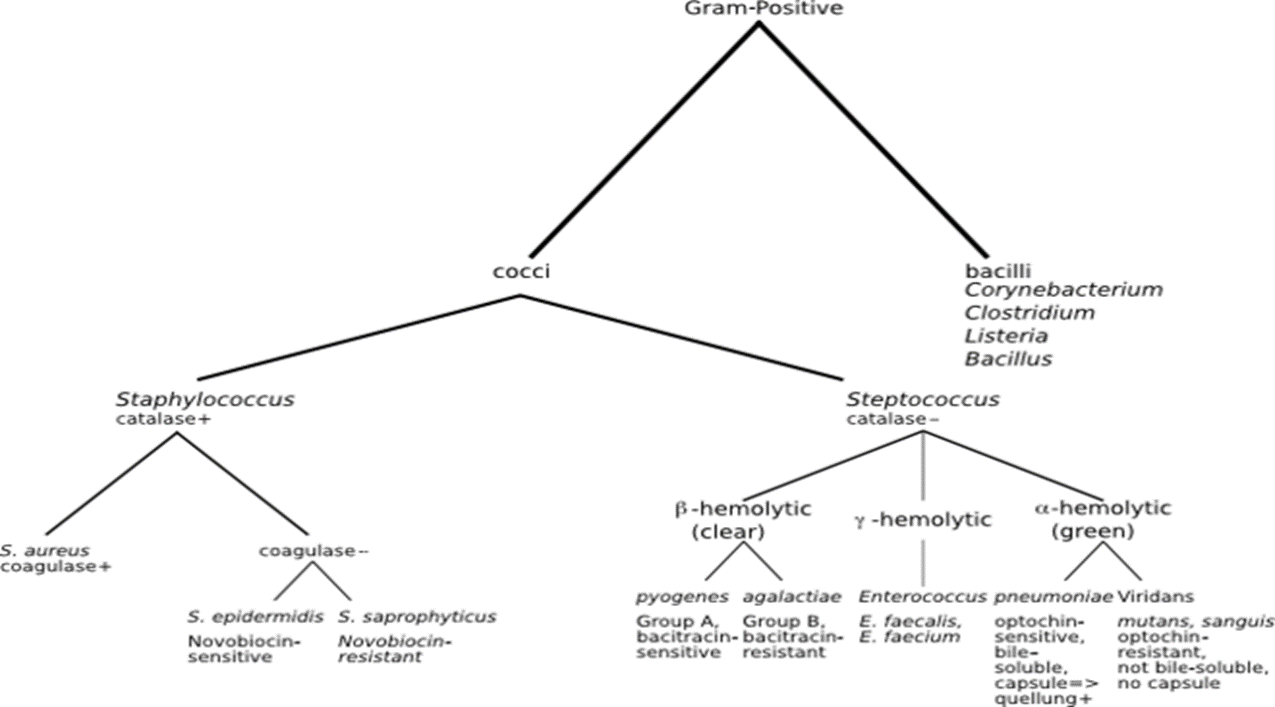 12
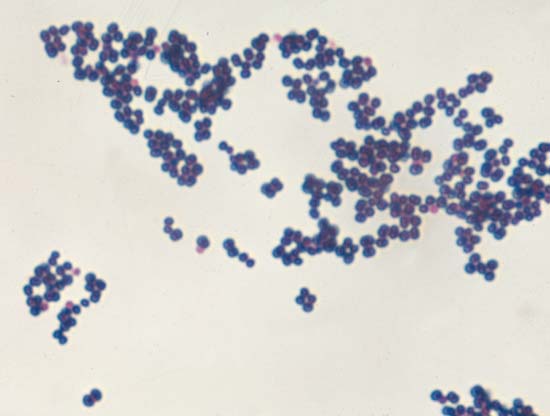 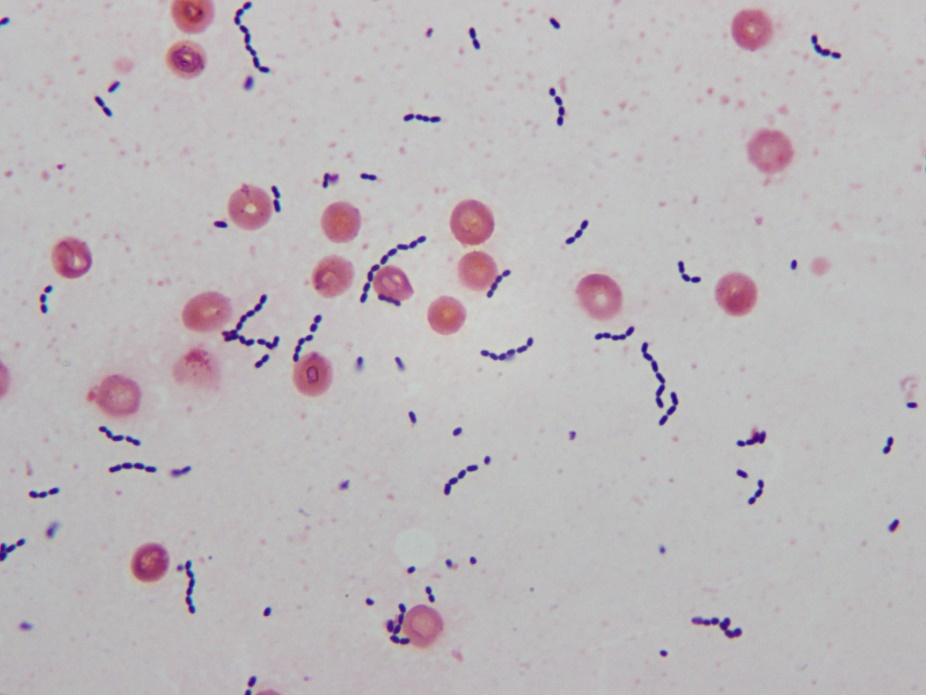 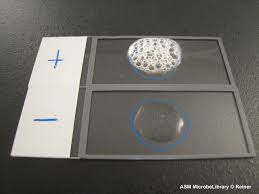 Gram positive cocci in chain
Streptococci
Gram positive cocci in clusters

Staphylococci
Catalase
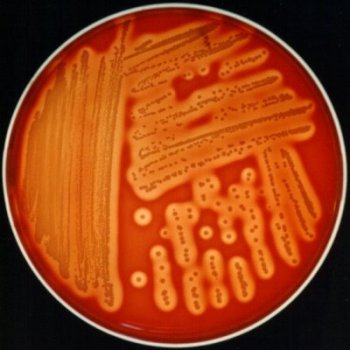 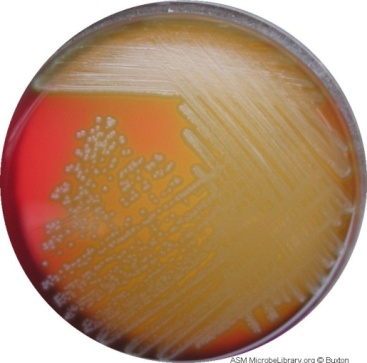 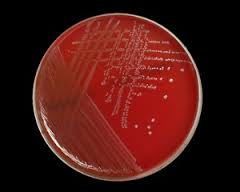 Beta-hemolytic
Alpha-hemolytic
Non-hemolytic
14
15
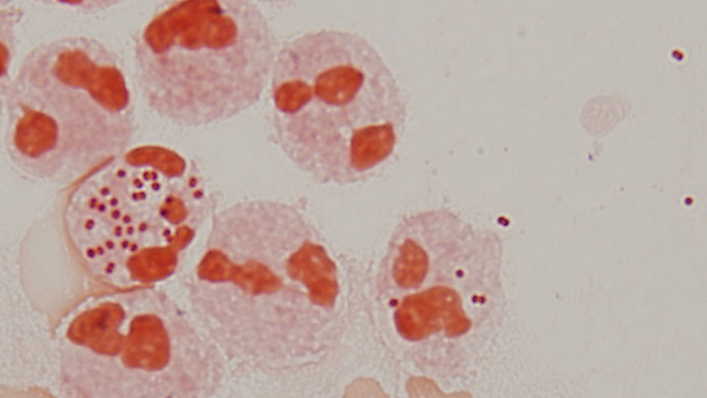 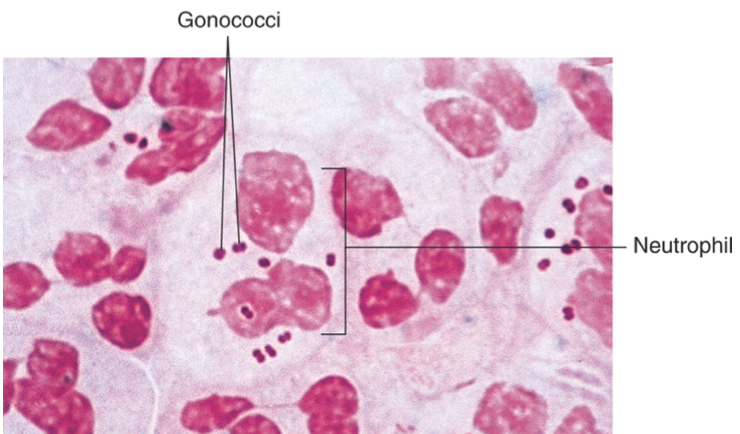 16
17
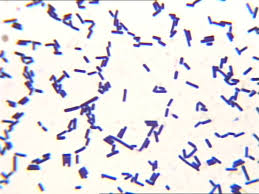 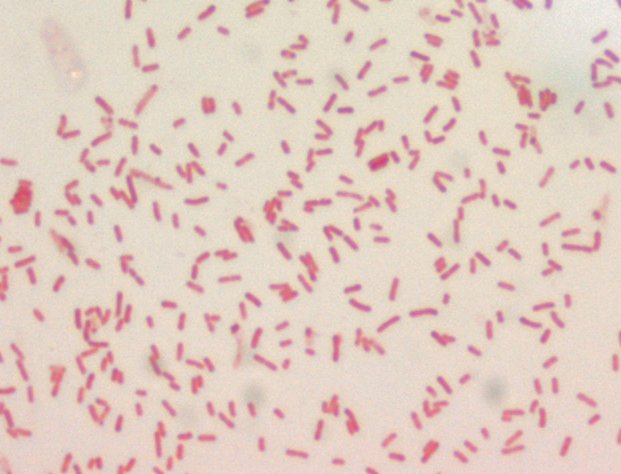 18
Gram-positive Cocci
Staphylococci
Catalase-positive
Gram-positive cocci in clusters

Staphylococcus aureus
coagulase-positive, most important pathogen 

Staph. epidermidis 
and other coagulase negative staphylococci e.g. S saprophiticus
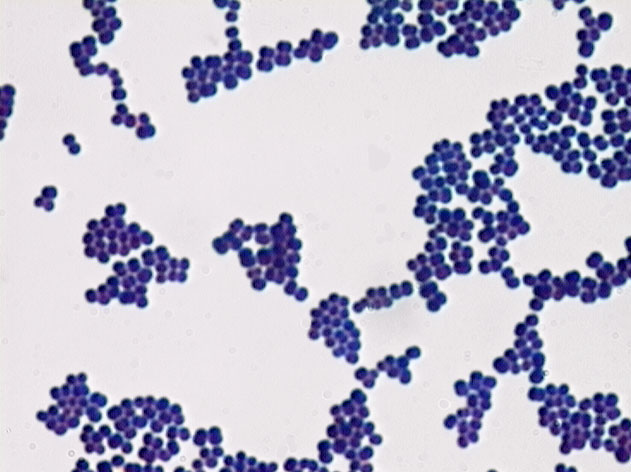 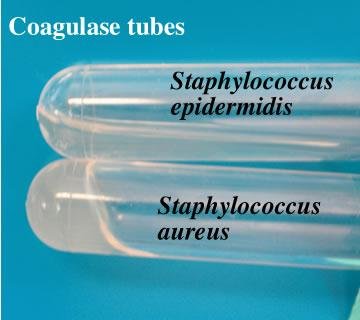 19
Streptococci
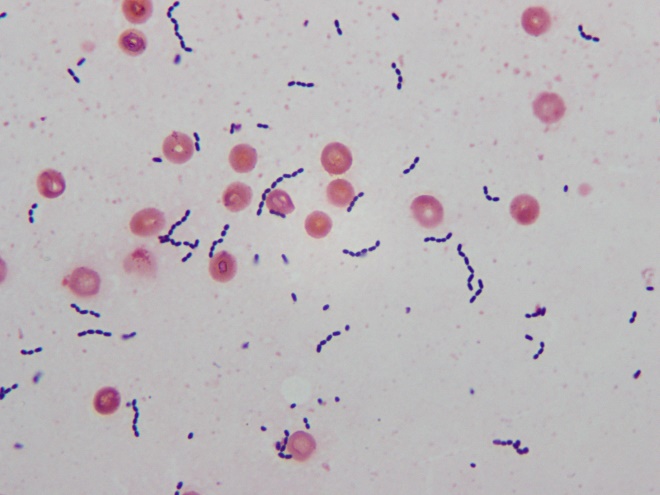 Catalase-negative
Gram-positive cocci in chains or pairs
Divided by type of hemolysis.

Alpha hemolytic:
S. viridans- oral flora - infective endocarditis
S. pneumoniae-important cause of community acquired pneumonia

Beta hemolytic:
S. pyogenes, group A streptococcus
Important cause of pharyngitis and cellulitis
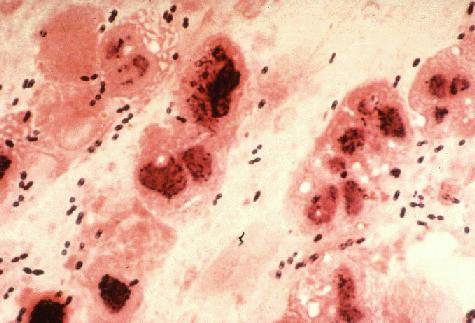 20
S. pneumoniae
21
GRAM POSITIVE BACILLI
A-Spore forming 
B-Non spore forming
Spore forming are divided into:-
Aerobic spore forming most important is Bacillus spp. (e.g. anthracis, that causes anthracis)
Anaerobic spore forming
	Clostridium spp.
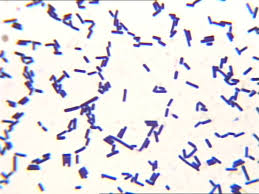 22
GRAM POSITIVE BACILLI
Anaerobic gram positive bacilli
C. tetani  - Tetanus            C. perfringens
                                              Gas gangrene                    




C. botulinum  - botulism
Descending weakness-->paralysis
diplopia,  dysphagia-->respiratory failure
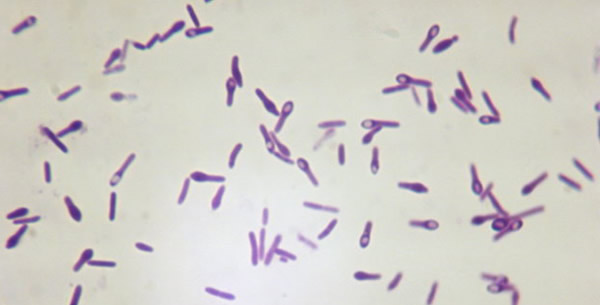 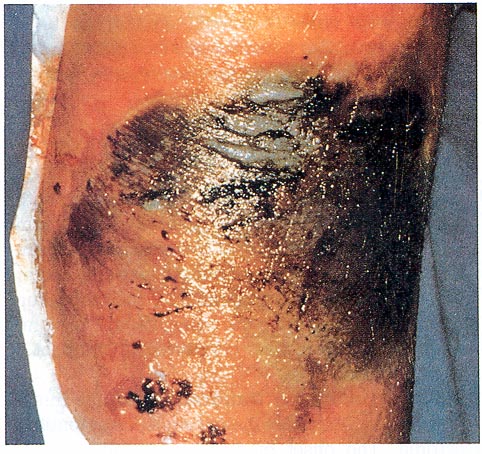 23
GRAM POSITIVE BACILLI
Aerobic gram positive bacilli 
Corynebacterium diphtheriae 
Fever, pharyngitis, cervical LAD
thick, gray, adherent membrane
sequelae-->airway obstruction, myocarditis
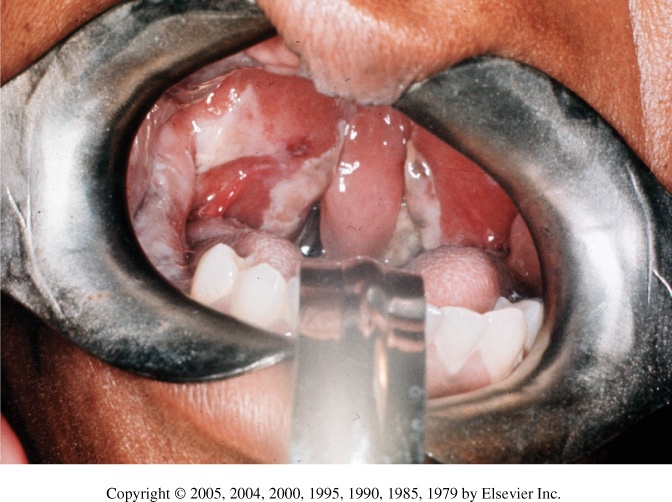 24
Gram-Negative Cocci
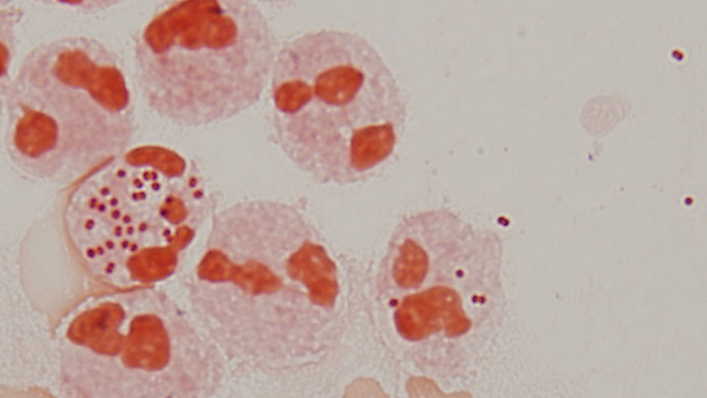 Neisseria gonorrhoeae
The Gonococcus
Neisseria meningitidis
The Meningococcus
Both Gram-negative intracellular diplococci
Moraxella catarrhalis
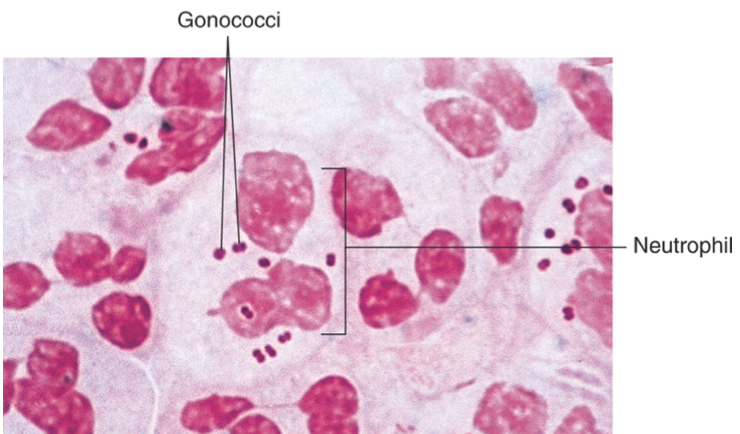 25
Gram-Negative Rods
Enteric Bacteria  they ferment sugars most important are;
E. coli
Salmonella
Shigella
Yersinia and Klebsiella pneumoniae
Proteus
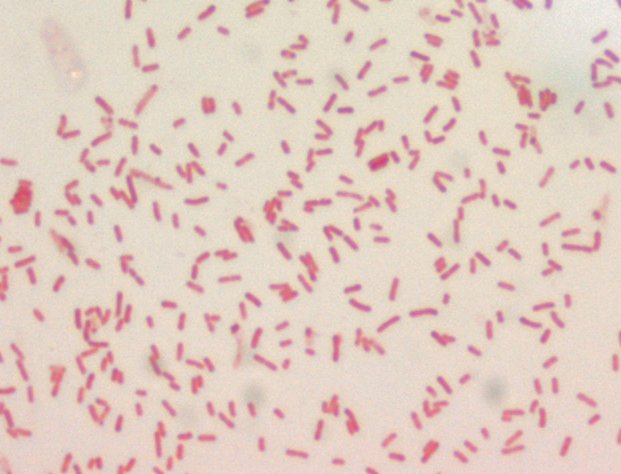 Gram-Negative Rods
Fastidious GNRs
Bordetella pertussis
Haemophilus influenzae
Campylobacter jejuni
Helicobacter pylori
Legionella pneumophila
Anaerobic GNRs
Bacteroides fragilis
Fusobacterium
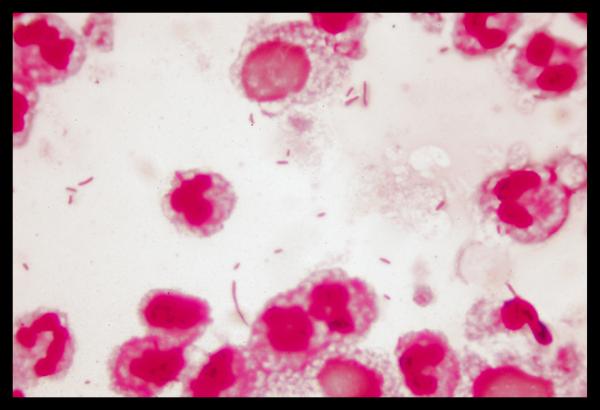 Non fermentative gram negative rods i.e. they do not ferment sugars e.g.
Oxidase positive: Pseudomonas, causes infection in immunocompromised patients                                                                       
 Oxidise negative non fermentative e.g.
     Acinobacter spp.
28
Oxidise positive comma shaped and also fermentative most important is Vibrio cholerae that causes cholera which is a disease characterized by severe diarrhea and dehydration
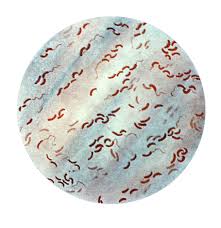 29
Non-Gram-stainable bacteria
Unusual gram-positives

Some spirochaetes (e.g Treponema pallidum (cause of syphilis))

Bacteria with no cell wall

Obligate intra-cellular bacteria
Unusual Gram-positives
Mycobacteria
Contain mycolic acid in cell wall
Non-Gram-stainable bacteria
No cell wall
Obligate intra-cellular
Mycoplasmas
Smallest free-living organisms
No cell wall
M. pneumonia, M. genitalium
Chlamydia
C. pneumoniae, C. trachomatis

Rickettsia
Gram Positive
Gram Negative
Cocci
Bacilli
Cocci
Bacilli
Aerobic
Anaerobic
Aerobic
Anaerobic
Aerobic
Anaerobic
Aerobic
Anaerobic
Clostridium
Neisseria
Moraxella
Veillonella
E.coli
Klebsiella
Citrobacter
Salmonella
Shigella
etc
Bacteroides
Bacillus
Corynebacterium
Listeria
Staphylococcus
Enterococcus
Streptococcus
Peptostreptococcus
Vibrio
Aeromonas
Campylobacter
Helicobacter
Mycoplasma, Chlamydia, Rickettsia
Spirochaetes 
Mycobacterium
Pseudomonas
Acinetobacter
Haemophilus
Legionella
Bartonella